『業種別支援の着眼点』
2024（令和６）年３月（追加）
付録　
本書における用語集
金融庁の委託事業である『令和5年度「業種別支援の着眼点の拡充や普及促進に向けた委託事業」』において、メディアラグ株式会社が作成したものです。
『業種別支援の着眼点』　2024（令和６）年３月
付録　本書における用語集
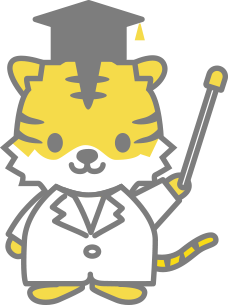 32
本書における用語集
※ 本書における用語の意味等を解説したものです
33
金融庁の委託事業である『令和5年度「業種別支援の着眼点の拡充や普及促進に向けた委託事業」』において、メディアラグ株式会社が作成したものです。